MARCO JURIDICO VENEZOLANO DE LA PROTECCIÓN DE LOS RECURSOS HÍDRICOS
Isabel De los Ríos
luizabel@gmail.com
I SEMINÁRIO INTERNACIONAL DE DIREITO DE ÁGUAS, Brasilia maio 2010
2. INTRODUCCIÓN
La legislación sobre aguas en Venezuela es muy antigua, el primer texto jurídico venezolano en materia ambiental se refirió justamente al agua, concretamente la ordenanza de abril de 1594 que prohibía devolver el agua proveniente de las tenerías a las acequias. 
	Es conocido el Decreto de Chuquisaca, dictado en diciembre de 1825, el más celebre de los decretos conservacionistas del Libertador Simón Bolívar, quien para enfrentar el problema de escasez de agua ordenó, previo los estudios correspondientes, la reforestación de un millón de árboles en las cabeceras de los ríos. Ya en el siglo pasado, nuestra primera ley de aguas fue la Ley de Montes y Aguas, de 1915.
	El objetivo de esta ponencia es sistematizar la normativa de carácter legal referentes a los recursos hídricos, tanto en las diferentes leyes, decretos, resoluciones, ordenanzas y demás normas nacionales vigentes y analizar sus principales postulados.
2. LEGISLACIÓN NACIONAL
	El agua es un recursos estratégico y como tal es tratado en múltiples textos, además de los usos primarios, todos las actividades productivas dependen de los recursos hidricos. Particularmente Venezuela, pese a ser un gran productor de petróleo y gas, en emisiones de dióxido de carbono ocupa el cuarto lugar en América Latina, después de México, Brasil y Argentina, por el uso de energía hidráulica, que significan cerca del 72% del total nacional. Por ello, el arsenal de textos jurídicos venezolanos concernientes a los recursos hídricos es muy amplio y variado, desde la Constitución, que se refiere a los recursos de manera expresa, hasta los decretos sobre la protección, reglamentación y regulación de su uso, hasta la definición de los organismos y entidades que tienen competencia directa.
	Los textos legales nacionales se presentan atendiendo a su jerarquía; en los de igual jerarquía se seguirá el orden cronológico. Así, encontraremos primero la Constitución, luego las leyes orgánicas, en seguida las leyes ordinarias y los decretos. Por último dedicaremos un punto a los textos internacionales.
2.1. Constitución de la República. G. O. Nº 5.453 del 24 -03-2000	Texto fundamental de la República, es el conjunto de normas que tiene como objetivo regir la organización, el funcionamiento, los fines, propósitos y razones del país. La relevancia que la Constitución Bolivariana otorga a los asuntos ambientales es muy grande: más de treinta artículos y el preámbulo tocan el asunto, y no en materias de poca monta. Para los fines de este trabajo la más importante disposición se encuentra en el artículo que declara las aguas del dominio público del Estado: Artículo 304: Todas las aguas son bienes de dominio público de la Nación, insustituibles para la vida y el desarrollo. La ley establecerá las disposiciones necesarias a fin de garantizar su protección, aprovechamiento y recuperación, respetando las fases del ciclo hidrológico y los criterios de ordenación del territorio. 	Revisten relevancia también los artículos 127 (...Es una obligación fundamental del Estado, con la activa participación de la sociedad, garantizar que la población se desenvuelva en un ambiente libre de contaminación, en donde el aire, el agua, los suelos, las costas, el clima, la capa de ozono, las especies vivas, sean especialmente protegidos, de conformidad con la ley.), 156, numerales 16, 3, 29, (en cuanto a las competencias del Poder Público Nacional referentes a agua), 178 numeral 6 (competencias de los municipios); 305 (agricultura sustentable y pesca artesanal).
2.2.1. Ley Orgánica del Ambiente. G.O. 5833 extraordinario, 11-12-06 	La primera Ley Orgánica del Ambiente, de 1976, establecía los lineamientos y principios rectores que van luego a ser desarrollados por textos especiales y ello porque su carácter de ley orgánica la hace más rígida y menos vulnerable que una ley ordinaria; de ser tratada en detalle. Su objeto primordial era establecer los lineamientos y principios rectores para la conservación, defensa y mejoramiento del ambiente en beneficio de la calidad de la vida, todo ello dentro de la política del desarrollo integral de la Nación. 	La nueva ley reitera los postulados de la ley de 1976. Como novedad, presenta la responsabilidad civil objetiva y la eliminación del requisito del nexo causal, en materia civil, y la responsabilidad penal de la persona jurídica y la responsabilidad penal objetiva de la persona natural en materia penal. Dos puntos revisten especial interés en el caso que nos ocupa: El aprovechamiento racional de los recursos naturales renovables continentales y marinos, en función de los valores ambientales y la protección, y conservación de cuencas hidrológicas.
2.2.2. Ley Orgánica para la Ordenación del Territorio. G.O. 3.238 extraordinario, 11-08-83	Tiene como objeto establecer las disposiciones que regirán el proceso de ordenación del territorio en concordancia con la estrategia de desarrollo económico y social a largo plazo de la Nación. Algunas de las áreas bajo régimen de administración especial se rigen por este texto, por lo que en determinados casos tendrá aplicación, como las zonas reservadas para la construcción de presas y embalses; habitats acuáticos especiales para explotación o uso intensivo controlado; áreas terrestres y marinas con alto potencial energético y minero; zonas de aprovechamiento agrícola; planicies inundables; áreas rurales de desarrollo integrado; áreas de protección y recuperación ambiental; sitios de patrimonio histórico cultural o arqueológico; reservas nacionales hidráulicas; áreas de protección de obras públicas; áreas críticas con prioridad de tratamiento; áreas boscosas bajo protección.
2.2.3. Ley Orgánica de Seguridad de la Nación. G.O. 37.594, 18-12-2002	Tiene por objeto regular la actividad del Estado y la sociedad, en materia de seguridad y defensa integral, en concordancia a los lineamientos, principios y fines constitucionales. 	Varias de sus disposiciones son profundamente ambientales, y también es digno de mención lo referido a las zonas de seguridad, así, el artículo 48 establece que el Ejecutivo Nacional podrá declarar zonas de seguridad, entre otros: 1. Una zona de seguridad fronteriza.2. Una zona adyacente a la orilla del mar, de los lagos, de las islas y ríos navegables.  3. Los corredores de transmisión de oleoductos, gasoductos, poliductos, acueductos y tendidos eléctricos principales. 6. Las zonas adyacentes a las vías de comunicación aérea, terrestre y acuáticas de primer orden.
2.2.4. Ley Orgánica para la Prestación de los Servicios de Agua Potable y de Saneamiento. G.O. N° 38.763, 06-09-2007	Su objeto es regular la prestación de los servicios públicos de agua potable y saneamiento, establecer el régimen de fiscalización, control y evaluación de tales servicios y promover su desarrollo, en beneficio general de los ciudadanos, de la salud pública, la preservación de los recursos hídricos y la protección del ambiente y en concordancia con la Política Sanitaria y Ambiental que en esta materia dicte el Ejecutivo Nacional y con los planes de desarrollo económico y social de la Nación.
2.2.5. Ley Orgánica de la Administración Pública. G.O. 5.890, del 31-07-08
	Encuentra su origen en la Ley Orgánica de la Administración Central, de diciembre de 1976, que creó el Ministerio del Ambiente y de los Recursos Naturales Renovables. Establece los principios y bases de la organización y los fundamentos de la Administración Pública, pero al contrario de determinar el número y competencias de los ministerios y demás órganos, como lo hacían la ley original y las reformas subsiguientes, abandona ese papel al Decreto sobre la Organización y Funcionamiento de la Administración Pública (Decreto Nº 6732 del 02-06-09, G.O. 39.202, del 17-06-2009).
	Corresponde al Ministerio del Poder Popular para la Infraestructura lo relacionado con la materia de tránsito y transporte terrestre, acuático y aéreo; puertos, muelles y demás obras, proyectos y realización de obras para el aprovechamiento de los recursos hídricos; el equipamiento urbano; y otras competencias atribuidas por ley.
	Al Ministerio del Poder Popular para el Ambiente: el ejercicio de la autoridad nacional de las aguas; la planificación y ordenación del territorio; la administración y gestión de las cuencas hidrográficas; la conservación, defensa, manejo, restauración, aprovechamiento, uso racional de los recursos naturales y de la biodiversidad; la evaluación, vigilancia y control de las actividades que se ejecuten en todo el territorio nacional, en especial en las áreas urbanas y marino-costeras, capaces de degradar el ambiente; y otras competencias atribuidas por ley .
2.2.6. Decreto-Ley Orgánica de Espacios Acuáticos G.O. 5.890 del 31-07-2008	 Tiene por objeto regular el ejercicio de la soberanía, jurisdicción y control de los espacios acuáticos, conforme al derecho interno e internacional, y regular y controlar la administración de los espacios acuáticos, insulares y portuarios de la República. Trata lo referente a los espacios fluviales lacustres, mar territorial, paso inocente, líneas de base recta, zona contigua, zona económica exclusiva, plataforma continental, espacio insular, islas e instalaciones artificiales, alta mar, fondos marinos y oceánicos, patrimonio cultural y arqueológico subacuático, delimitación de áreas marinas y submarinas, la investigación científica. Igualmente trata los buques de guerra, la navegación de cabotaje y doméstica, gente de mar, beneficios fiscales, la participación comunal y los tribunales marítimos.
2.2.7. Ley Orgánica del Poder Público Municipal. G.O. 39.163, 22-04-2009	Tiene por objeto desarrollar los principios constitucionales del Poder Público Municipal referentes a la autonomía, organización y funcionamiento, gobierno, administración y control, para el efectivo ejercicio de la participación protagónica del pueblo en los asuntos propios de la vida local, conforme a los valores de la democracia participativa, la corresponsabilidad social, la planificación, la descentralización y la transferencia a las comunidades y grupos vecinales organizados de los municipios y demás entidades locales.En cuanto a la prestación de los servicios públicos, esta ley prevé una administración municipal descentralizada que contempla diversas modalidades e instancias de cogestión y autogestión para la prestación de servicios municipales, como empresas, fundaciones y asociaciones civiles como prestadoras de servicios; a la vez crea entes de planificación y coordinación como el Consejo Local de Planificación Pública y los servicios públicos.
2.3. LEYES ORDINARIAS	Numerosos textos tratan del recurso, incluso algunos no ambientales, como el Código Civil y el Código de Comercio. extraordinario 13 -09-1936Esta ley ordena la inalienabilidad e imprescr. Obviamente, todavía en el ordenamiento venezolano se observa la dispersión de leyes. Solamente en materia de aguas ahora se tiene el Decreto Ley de Zonas Costeras, Ley de Pesca y Acuicultura, Ley de Aguas y Decreto-Ley de Pesca y Acuicultura.2.3.1. Ley de Tierras Baldías y Ejidos. G.Oiptibilidad de algunas tierras baldías y ejidos, cuya primera consagración se debe a un decreto del Libertador de 1821, por lo que solo pueden alegar la adquisición legítima aquellos predios comprados antes de esa fecha a la corona española. Esa ley un instrumento útil para protección de los recursos hídricos pues contempla la inalienabilidad y la imprescriptibilidad de algunas zonas, sobre todo las que se encuentran cubiertos de bosques cuya conservación sea de interés público para evitar que se aminoren las fuentes; los terrenos a las orillas del mar, hasta quinientos metros; a las riberas de los lagos que tengan comunicación con el mar y de los ríos navegables, hasta doscientos metros; los terrenos que se encuentran en las cabeceras de los ríos, riachuelos, manantiales y demás fuentes, cuando de tales aguas se surta alguna población o vecindario o empresa de interés público; así como los que estén hasta la distancia de 200 metros de dichas aguas.
2.3.2. Código de Comercio. G.O. 475, 21-12-55	Rige todo lo concerniente a los actos de comercio y los comerciantes, el ejercicio del comercio, las obligaciones y contratos mercantiles, compañías de comercio, títulos cambiarios (letra de cambio, cheque y pagaré) y las quiebras, siendo por consiguiente fundamental para el proyecto del eje fluvial en general.\	En particular, es importante destacar los artículos 154 a 199, que tratan lo referente al contrato de transporte por tierra, lagos, canales y ríos navegables.
2.3.3. Código Civil. G.O. 2.990 extraordinario, 26-07-1982	Lo relativo a los bienes y a su propiedad se encuentra en este texto legislativo. El artículo 539 dispone: “Los bienes de la Nación, de los estados y de las municipalidades son del dominio público o del dominio privado. Son bienes del dominio público: los caminos, los lagos, los ríos, las murallas, fosos, puentes de las plazas de guerras y demás bienes semejantes. El lecho de los ríos no navegables pertenece a los ribereños según una línea que se supone trazada por el medio del curso del agua.”	Respecto a los ríos se distingue el curso de agua y el lecho del río, pues el agua es siempre un bien público, pero el lecho cambia su régimen según sea navegable o no navegable, siendo en el primer caso del dominio público y en el segundo caso del dominio privado, por cuanto, el lecho de los no navegables pertenece al ribereño o ribereños. Las riberas pertenecen a los ribereños, sea cual sea la importancia del río, y por consiguiente, tampoco son del dominio público las agregaciones a las que se refiere el artículo señalado. 	El terreno abandonado por el agua corriente que se retira de una de las riberas sobre la otra, pertenece al propietario de la ribera descubierta, igual en el caso de lagos y lagunas, pero no procede respecto de los terrenos abandonados por el mar. ” (artículos 562 y 563). El artículo 654 es relevante pues implica una prioridad del uso del río para la navegación sobre cualquier otro uso.
2.3.4. Ley Penal del Ambiente. G.O. 4.358 extraordinario 03 -01-1992	Garantiza y asegura las normas de protección al ambiente que se encuentran contenidas en otras leyes, reglamentos y resoluciones. No contiene ningún tipo de normas técnicas, sólo prevé las sanciones por el incumplimiento a las otras normas y por las conductas allí consagradas como delitos ambientales. 	Esto significa que esta ley carece de relevancia en cuanto a la gestión propiamente de las aguas o del eje fluvial, pues ella solamente lo que hace es castigar la violación a las demás normas a las que deberán someterse las personas naturales y jurídicas, es decir, ella únicamente entra en juego en caso de delitos o violaciones a las normas técnicas contenidas en otras leyes y decretos. Por supuesto, la Ley Penal del Ambiente tiene importancia indirectamente, por que ella viene a garantizar el cumplimiento de aquellas otras normas, que de lo contrario carecerían de la norma penal correlativa para el caso de su incumplimiento, esto es, cuando falla la prevención. Los artículos más directamente relacionados con el uso de las aguas son:
28 (vertido de materiales no biodegradables, sustancias, agentes biológicos o bioquímicos, efluentes o aguas residuales no tratadas, objetos o desechos de cualquier naturaleza en los cuerpos de agua, sus riberas, cauces, cuencas, mantos acuíferos, lagos, lagunas o demás depósitos de agua, incluyendo los sistemas de abastecimiento de aguas);  29 (alteración térmica de cuerpos de agua en contravención a las normas técnicas);  30 (cambios u obstrucción de los sistemas de control, escorrentías, flujo de las aguas o el lecho natural de los ríos, que provoque la sedimentación);31 (extracción de materiales granulares como arenas, gravas, sin autorización); 32 (realización de trabajos que puedan ocasionar daños, contaminación o alteración de aguas subterráneas o las fuentes de aguas minerales); 33 (romper o inutilizar barreras, exclusas (sic), diques u otras obras destinadas a la defensa común de las aguas, a su normal conducción o a la reparación de algún desastre común que haya hecho surgir el peligro de inundación); 34 (otorgar permisos o autorizaciones para la construcción de obras y desarrollo de actividades no permitidas en lechos, vegas, planicies inundables de ríos u otros);53 (deforestación, tala, roza o destrucción de vegetación donde existan vertientes que provea de agua a las poblaciones).
2.3.5. Ley sobre sustancias, materiales y desechos peligrosos. G.O. Nº 5.554 del 13-11-2001
	Tiene por objeto regular la generación, uso, recolección, almacenamiento, transporte, tratamiento y disposición final de las sustancias, materiales y desechos peligrosos, así como cualquier otra aparición que los involucre, con el fin de proteger la salud y el ambiente.
	Contiene una serie de definiciones como almacenamiento, aprovechamiento, desecho, disposición final. Trata sobre los desechos provenientes de establecimientos de salud, materiales radiactivos y plaguicidas. Por supuesto, no trata de la protección del recurso en la fuente, pero tiene que ver con los asuntos de calidad ambiental, en concreto con los vertidos y derrames.
2.3.6. Decreto Ley de Zonas Costeras. G.O. Nº 37.349, 19 -12- 2001 
	Se establece mediante este Decreto Ley una herramienta de planificación: la gestión integrada de las zonas costeras. Rige la administración, uso y manejo de las costas y riberas, a objeto de su conservación y aprovechamiento sustentable, como elementos de especial importancia para el desarrollo nacional. Entre sus principales innovaciones se hallan las siguientes: La definición integral de las costas y riberas de la República como las zonas costeras y el señalamiento de los ecosistemas, elementos geomorfológicos y geográficos que la integran.
2.3.7. Ley de Tierras y Desarrollo Agrario. G. O. Nº. 5.771, 18 -05-2005 
	Tiene por objeto establecer las bases del desarrollo rural integral y sustentable; entendido este como el medio fundamental para el desarrollo humano y crecimiento económico del sector agrario dentro de una justa distribución de la riqueza y una planificación estratégica, democrática y participativa, eliminando el latifundio como sistema contrario a la justicia, al interés general y a la paz social en el campo, asegurando la biodiversidad, la seguridad agroalimentaria y la vigencia efectiva de los derechos de protección ambiental y agroalimentario de esta y futuras generaciones. 
	Algunas de sus disposiciones tienen que ver con el recurso agua: 
Los artículo 24 al 26, referidos al régimen de uso y racional aprovechamiento de las aguas susceptibles de ser usadas con fines de regadío agrario y planes de acuicultura. Los artículos 27 y 31, que define que el registro agrario deberá expresar, entre otros datos, La información evaluatoria: en el cual se consigne un informe de la infraestructura de las aguas, bosques, vías de comunicación, las condiciones existentes en el fundo y la existencia de recursos naturales en el área; y que El Instituto Nacional de Tierras en el Registro Agrario llevará un inventario de las aguas y de las tierras con vocación de uso agrario disponibles para su desarrollo.
2.3.8. Ley de Aguas. G.O. Nº 38.595, del 02-01-07
	Tiene por objeto establecer las disposiciones que rigen la gestión integral de las aguas, como elemento indispensable para la vida, el bienestar humano y el desarrollo sustentable del país, y es de carácter estratégico e interés de Estado. Contiene al inicio una serie de definiciones: Acuífero, Aguas subterráneas, Aguas superficiales, Calidad de un cuerpo de agua, Ciclo hidrológico, Contaminación de las aguas, Cuenca hidrogeológica, Cuenca hidrográfica, Cuencas hidrográficas transfronterizas, Descargas másicas, Provincias hidrogeológicas, Región hidrográfica, Subsidencia, Trasvases de agua, Usuario o usuaria institucional y Vertido líquido.
2.3.9. Decreto-Ley de Pesca y Acuicultura. G.O. Nº 5.877 del 14 -03-2008
	El Decreto-Ley protege al medio ambiente acuático y la biodiversidad. También abre oportunidades a los sistemas de producción pesqueros que en el país presentan posibilidades reales de desarrollo futuro. Se ha concebido como un instrumento legal de equilibrio entre los diferentes usuarios de los recursos hidrobiológicos de propiedad del Estado, dando una importancia especial al pescador artesanal. Establece una distribución de competencias en la materia pesquera y acuícola entre los distintos órganos del Estado. Se define claramente las funciones que desempeñará el Instituto Socialista de la Pesca y Acuicultura, nuevo ente rector de la pesca, acuacultura y actividades conexas del país.
	Prohíbe las actividades de pesca con dinamita, pólvora u otro explosivo, carburo, azufre, cal, ácido o barbasco u otro elemento químico que cauce daños a los recursos hidrobiológicos; la construcción de obstáculos que provoquen obstrucción o desvío de aguas e impida el libre recorrido de los recursos hidrobiológicos; así como pesca de arrastre dentro del mar territorial y zona marítima exclusiva.
2.3.10. Decreto-Ley de Bosques y Gestión Forestal. G.O. Nº 38.946 05-06-08
	Se menciona dada su importancia para el recuro hídrico. Hace mención a algunas zonas protectoras. Se observan los artículos 39 (Son zonas protectoras los terrenos, cualquiera sea su tipo de propiedad, que determine la ley o que sean declaradas como tales mediante decreto del Ejecutivo Nacional, por constituir áreas necesarias para asegurar la protección y conservación del patrimonio forestal, cuencas hidrográficas y otros espacios y recursos naturales que pueden resultar especialmente vulnerables a las actividades humanas, debido a sus características geográficas y naturales, y condiciones ambientales y socioeconómicas. 
	Artículo 43 Medidas de protección: Los propietarios, pisatarios o titulares de derechos de uso y aprovechamiento del bosque, están obligados a aplicar las medidas ambientales para la prevención, mitigación o corrección de daños sobre el patrimonio forestal, cuando así lo exijan disposiciones legales, reglamentarias o administrativas, o lo ordene la autoridad competente atendiendo a las características de la intervención.
2.3.11. Ley de Gestión de la Diversidad Biológica. G.O. 39.070, 01-12-2008
	Tiene por objeto regular la gestión de la diversidad biológica, en sus diversos componentes, comprendiendo los genomas naturales o manipulados, material genético y sus derivados, especies, poblaciones, comunidades y los ecosistemas presentes en los espacios continentales, insulares, lacustres y fluviales, mar territorial, áreas marítimas interiores y el suelo, subsuelo y espacios aéreos de los mismos, en garantía de la seguridad y soberanía de la Nación, para alcanzara el mayor bienestar colectivo, en el marco del desarrollo sustentable.
2.4. DECRETOS 
	Son también muy numerosos, los más directamente relacionados con los recursos hídricos son: 
	Reglamento de la Ley Forestal de Suelos y de Aguas. Decreto 2117 del 12 de abril de 1977. G.O. 2.022 extraordinario del 28 de abril de 1977
	Reglamento sobre Parques Nacionales y Monumentos Naturales. Decreto Nº 276, del 7 de junio de 1989. G.O. 4.106, extra. del 9 de junio de 1989
	Decreto que declara zona protectora el espacio territorial próximo a las costas y paralelo al mar conformado en un ancho de 80 metros, medidos en proyección horizontal a partir de la línea de la marea más alta, tanto en el territorio continental como en el territorio insular venezolano. Decreto 623 del 7 de diciembre de 1989. G.O. 4.158 extraordinario del 25 de enero de 1990
	Normas para la Protección de Morichales, Decreto Nº 846, Gaceta Oficial de la República de Venezuela Nº 34.462 del 08-05-90.
Normas para la Protección de los Manglares y sus Espacios Vitales Asociados (Decreto 1843 del 19/9/91, Gaceta Oficial 34.819, 14/10/91), 
	Normas para regular las actividades capaces de provocar cambios de flujo, obstrucción de cauces y problemas de sedimentación. Decreto 2220 del 23 de abril de 1992, publicado en G.O. 4.418 extraordinario del 27 de abril de 1992.
	Normas técnicas conservacionistas para controlar el ejercicio de la actividad pesquera. Decreto 2.227 del 23 -04- 1992. G.O. 4.418 extr, 27 -04- 1992
	Normas para la clasificación y el control de la calidad de los cuerpos de agua y vertidos o efluentes líquidos. Decreto Nº 883 del 11 de octubre de 1995. G.O. 5.021 extraordinario, del 18 de diciembre de 1995. 
	Normas sobre evaluación ambiental de actividades susceptibles de degradar el ambiente. Decreto 1.257 del 13 -03-1996. G.O. Nº 35.946, 25 -04-1996
	Normas sobre la regulación y el control del Aprovechamiento de los Recursos Hídricos y de las Cuencas Hidrográficas. Decreto 1400 del 10 de julio de 1996. G.O. Nº 36.013, del 2 de agosto de 1996
3. FUNDAMENTOS DE LA LEGISLACIÓN SOBRE AGUA 
3.1. NATURALEZA JURÍDICA DEL AGUA
	Es un principio constitucional la publicidad de las aguas. En efecto, la Constitución de 1999 declaró que todas las aguas son bienes de dominio público de la Nación, insustituibles para la vida y el desarrollo. En el mismo sentido se pronuncia el artículo 6 de la Ley de Aguas: 
	Artículo 6: Son bienes del dominio público de la Nación:
	1. Todas las aguas del territorio nacional, sean continentales, marinas e insulares, superficiales y subterráneas.
2. Todas las áreas comprendidas dentro de una franja de ochenta metros (80 mts.) a ambas márgenes de los ríos no navegables o intermitentes y cien metros (100 mts.) a ambas márgenes de los ríos navegables, medidos a partir del borde del área ocupada por las crecidas, correspondientes a un período de retorno de dos coma treinta y tres (2,33) años. Quedan a salvo los derechos adquiridos por los particulares con anterioridad a vigencia de la misma.
	El artículo 7 eiusdem declara de utilidad pública e interés general la gestión integral de las aguas.
3.2. PRINCIPIOS QUE RIGEN LA LEGISLACIÓN DE LOS RECURSOS HÍDRICOS 
	En primer lugar hay que anotar los principios que rigen la protección del ambiente y los recursos naturales en general, por cuanto la legislación de recursos hídricos se enmarca dentro de la legislación ambiental y aun antes, dentro de los principios constitucionales. Tenemos como principios constitucionales que rigen también para los recursos hídricos, el enfoque holístico, y así se ratifica en la Ley de Aguas al hablar de la gestión integral de las aguas; el ambiente, y el agua subsiguientemente, como un bien jurídico; el desarrollo sustentable como modelo par la gestión de las aguas; el ambiente como fundamento del régimen socioeconómico de la República; el agua como parte de la soberanía; el agua como bien público; el derecho al ambiente, y al agua, como derecho humano fundamental; el principio de corresponsabilidad entre el Estado y los ciudadanos; el ambiente y el agua como límite a la libertad del ejercicio de actividades económicas; la planificación como herramienta fundamental; el derecho al ambiente y al agua como derecho transgeneracional; el ambiente como circunstancias para dictar estados de excepción; la educación ambiental como derecho fundamental; los intereses ambientales como objeto de la integración latinoamericana y caribeña.
En el marco de la Ley Orgánica del Ambiente se recogen como principios, además de los constitucionales, el principio de prevención, el principio precautorio, la responsabilidad objetiva por los daños al ambiente, y la obligatoriedad de los estudios de impacto ambiental para las actividades capaces de causar impactos severos a los ecosistemas. 
	La Ley de Aguas, ya concretamente, señala como principios la gestión integral de las aguas, la cual comprende “el conjunto de actividades de índole técnica, científica, económica, financiera, institucional, gerencial, jurídica y operativa, dirigidas a la conservación y aprovechamiento del agua en beneficio colectivo, considerando las aguas en todas sus formas y los ecosistemas naturales asociados, las cuencas hidrográficas que las contienen, los actores e intereses de los usuarios o usuarias, los diferentes niveles territoriales de gobierno y la política ambiental, de ordenación del territorio y de desarrollo socioeconómico del país”.
El artículo 5 señala como principios de la gestión integral de las aguas, los cuales se enmarcan en el reconocimiento y ratificación de la soberanía plena que ejerce la República:1. El acceso al agua es un derecho humano fundamental.2. El agua es insustituible para la vida, el bienestar humano, el desarrollo social y económico, constituyendo un recurso fundamental para la erradicación de la pobreza y debe ser manejada respetando la unidad del ciclo hidrológico.3. El agua es un bien social. El Estado garantizará el acceso al agua a todas las comunidades urbanas, rurales e indígenas, según sus requerimientos.4. La gestión integral del agua tiene como unidad territorial básica la cuenca hidrográfica.5. La gestión integral del agua debe efectuarse en forma participativa.6. El uso y aprovechamiento de las aguas debe ser eficiente, equitativo, óptimo y sostenible. 7. Los usuarios o usuarias de las aguas contribuirán solidariamente con la conservación de la cuenca, para garantizar en el tiempo la cantidad y calidad de las aguas.8. Es una obligación fundamental del Estado, con la activa participación de la sociedad, garantizar la conservación de las fuentes de aguas, tanto superficiales como subterráneas.
9. En garantía de la soberanía y la seguridad nacional no podrá otorgarse el aprovechamiento del agua en ningún momento ni lugar, en cualquiera de sus fuentes, a empresas extranjeras que no tengan domicilio legal en el país.10. Las aguas por ser bienes del dominio público no podrán formar parte del dominio privado de ninguna persona natural o jurídica.11. La conservación del agua, en cualquiera de sus fuentes y estados físicos, prevalecerá sobre cualquier otro interés de carácter económico o social.12. Las aguas, por ser parte del patrimonio natural y soberanía de los pueblos, representan un instrumento para la paz entre las naciones. 	Otro texto legal se pronuncia sobre las políticas acuáticas, el Decreto-Ley Orgánica de Espacios Acuáticos señala en su artículo 5:	Las políticas acuáticas consisten en el diseño de lineamientos estratégicos sobre la base de las potencialidades, capacidades productivas y recursos disponibles en las zonas costeras y otros espacios acuáticos, que garanticen el desarrollo sustentable social y endógeno, la integración territorial y la soberanía nacional, e incluyen entre otros aspectos:
[Speaker Notes: El desarrollo, regulación, promoción y control de las actividades económicas, en los espacios acuáticos, insulares y portuarios; 
	La justa y equitativa participación en los servicios públicos, de carácter estratégico que se presten en los espacios acuáticos, insulares y portuarios, a través de empresas de propiedad social directa, empresas mixtas y unidades de producción social. 
La seguridad de la vida humana y la prestación de auxilio en los espacios acuáticos. 
El poblamiento armónico del territorio insular, costas marítimas, ejes fluviales y espacio lacustre. 
La exploración y explotación sostenible, de los recursos naturales en el Gran Caribe y los océanos, en especial en el Atlántico y el Pacífico. 
La participación, conjuntamente con la comunidad internacional, en la exploración y aprovechamiento de los recursos naturales, en la distribución equitativa de los beneficios que se obtengan y el control de la producción de la zona internacional de los fondos marinos y la alta mar. 
La protección, conservación, exploración y explotación, de manera sostenible, de las fuentes de energía, así como de los recursos naturales, los recursos genéticos, los de las especies migratorias y sus productos derivados. 
La preservación de las fuentes de agua dulce. 
La preservación del ambiente marino contra los riesgos y daños de contaminación. 
La protección, conservación y uso sostenible de los cuerpos de agua.]
El desarrollo, regulación, promoción y control de las actividades económicas, en los espacios acuáticos, insulares y portuarios; 	La justa y equitativa participación en los servicios públicos, de carácter estratégico que se presten en los espacios acuáticos, insulares y portuarios, a través de empresas de propiedad social directa, empresas mixtas y unidades de producción social. La seguridad de la vida humana y la prestación de auxilio en los espacios acuáticos. El poblamiento armónico del territorio insular, costas marítimas, ejes fluviales y espacio lacustre. La exploración y explotación sostenible, de los recursos naturales en el Gran Caribe y los océanos, en especial en el Atlántico y el Pacífico. La participación, conjuntamente con la comunidad internacional, en la exploración y aprovechamiento de los recursos naturales, en la distribución equitativa de los beneficios que se obtengan y el control de la producción de la zona internacional de los fondos marinos y la alta mar.
La protección, conservación, exploración y explotación, de manera sostenible, de las fuentes de energía, así como de los recursos naturales, los recursos genéticos, los de las especies migratorias y sus productos derivados. 
La preservación de las fuentes de agua dulce. 
La preservación del ambiente marino contra los riesgos y daños de contaminación. 
La protección, conservación y uso sostenible de los cuerpos de agua.
En cuanto a los servicios públicos de agua potable y saneamiento, la Ley Orgánica para la Prestación de los Servicios de Agua Potable y de Saneamiento trae como principios: a) La preservación de la salud pública, el recurso hídrico y el ambiente;
 b) El acceso de todos los ciudadanos a la provisión de los servicios de Agua Potable y de Saneamiento;
 c) El equilibrio entre la protección de los derechos y obligaciones de los suscriptores y la de los prestadores de los servicios;
 d) La calidad de los servicios públicos materia de esta Ley;
 e) La adopción de modelos de gestión basados en criterios de calidad, eficiencia empresarial, confiabilidad, equidad, no discriminación y rentabilidad;
 f) La transparencia en las decisiones e imparcialidad de tratamiento a todos los prestadores de los servicios y suscriptores.
3.3. INSTRUMENTOS DE GESTIÓN DE LOS RECURSOS HÍDRICOS 
	La Ley de Aguas señala como instrumentos para la gestión integral de las aguas: 
El Subsistema de Información de las Aguas, 
Los planes de gestión integral de las aguas, 
 
3. El control administrativo previo, para el uso de las aguas.
4. El Registro Nacional de Usuarios y Usuarias de las Fuentes de las Aguas, 5. El Sistema Económico Financiero,
3.4. SISTEMA DE COBRANZA POR EL USO DEL AGUA
	La Ley de Aguas, ya desde el artículo 3 se deja ver la importancia del recurso en los procesos productivo, lo que no es gratuito, por cuanto ningún proceso de producción puede prescindir del agua: La gestión integral de las aguas comprende, entre otras, el conjunto de actividades de índole técnica, científica, económica, financiera, institucional, gerencial, jurídica y operativa, dirigidas a la conservación y aprovechamiento del agua en beneficio colectivo, considerando las aguas en todas sus formas y los ecosistemas naturales asociados, las cuencas hidrográficas que las contienen, los actores e intereses de los usuarios o usuarias, los diferentes niveles territoriales de gobierno y la política ambiental, de ordenación del territorio y de desarrollo socioeconómico del país. Pero igualmente el artículo 4 (La gestión integral de las aguas tiene como principales objetivos “Garantizar la conservación, con énfasis en la protección, aprovechamiento sustentable y recuperación de las aguas tanto superficiales como subterráneas, a fin de satisfacer las necesidades humanas, ecológicas y la demanda generada por los procesos productivos del país.”
Lo que está previsto como una de las fuentes de financiamiento, es una contraprestación para la conservación de las cuencas y no un sistema de cobranzas, que deben aportar los titulares de las concesiones, asignaciones y licencias de aprovechamiento de agua en sus fuentes naturales. Así se estipula en el artículo 94 de la Ley de Aguas:
Los beneficiarios o las beneficiarias de concesiones, asignaciones y licencias de aprovechamiento de aguas aportarán una contraprestación a los fines de la conservación de la cuenca, la cual estará conformada por:
1. El aporte que deben realizar las empresas hidroeléctricas y las de abastecimiento de agua potable.
2. El aporte que deben realizar los otros usuarios u otras usuarias distintos o distintas de las empresas hidrológicas e hidroeléctricas.
El aporte a que se refiere el numeral 2 del presente artículo se calculará tomando en cuenta el costo del Plan de Gestión Integral de Aguas, el aporte de los gobiernos, empresas hidroeléctricas y las de abastecimiento de agua potable, el volumen anual aprovechado y el factor de uso industrial, comercial y agrícola.
El reglamento dictará los mecanismos para el cálculo del citado aporte.
	El cálculo de los aportes que deben realizar los usuarios en las fuentes de aguas naturales está en función de varios aspectos, para lo cual se han establecido matrices, que toman en consideración en primer lugar los usos del agua (agrícola alimentario, agrícola no alimentario, industrial y comercial), el tipo de usuario (público o individual), la característica de la fuente (superficial o subterránea), la clase de cuenca según el escurrimiento (el costo de remuneración de la cuenca) y , por supuesto, el volumen.
4. ASPECTOS INSTITUCIONALES

4.4. INTEGRACIÓN DE LA GESTIÓN AMBIENTAL Y DE LOS RECURSOS HIDRICOS
	El ministerio con competencias ambientales ejerce la autoridad nacional de las aguas, según el Decreto sobre la Organización y Funcionamiento de la Administración Pública, esto es las competencias del poder nacional.
	El artículo 24 de la Ley de Aguas, al referirse a las funciones del ministerio competente, incluye importantes menciones como definir las políticas y estrategias para lograr la gestión integral de las aguas; recaudar, invertir y distribuir los recursos del Fondo Nacional para la Gestión Integral de las Aguas, de conformidad con lo previsto en esta Ley y su Reglamento; tramitar y otorgar las concesiones, licencias y asignaciones para el uso, con fines de aprovechamiento de aguas conforme a lo establecido en el Plan Nacional de Gestión Integral de las Aguas y en los planes de gestión integral de las aguas de las regiones y cuencas hidrográficas; y ejercer la máxima autoridad en materia de vigilancia y control y aplicar sanciones administrativas en los casos de violaciones.
4.5. AGENTES COMPETENTES PARA LA GESTIÓN DE LOS RECURSOS HÍDRICOS
	El artículo 21 de la ley deja claro que la organización institucional para la gestión de las aguas comprende el ministerio con competencia en la materia, quien ejercerá la Autoridad Nacional de las Aguas; El Consejo Nacional de las Aguas; Los Consejos de Región Hidrográfica; los Consejos de Cuencas Hidrográficas; Los usuarios o las usuarias institucionales; Los Consejos Comunales, las Mesas Técnicas y Comités de Riego; El Instituto Nacional de Pueblos Indígenas; El ministerio con competencia en materia de la defensa, a través del componente correspondiente; Los Consejos Estadales de Planificación y Coordinación de Políticas Públicas; Los Consejos Locales de Planificación Pública.
Los Consejos de Cuenca Hidrográfica, que se podrán crear en aquellas cuencas cuya complejidad, importancia relativa u otra situación particular lo justifique y están integrados por la Autoridad Nacional de las Aguas, quien lo preside; las gobernaciones y alcaldías, los organismos que formen parte del Consejo de Región Hidrográfica que tengan presencia en la cuenca, los usuarios y las usuarias de las aguas, los Consejos Comunales y los pueblos y comunidades indígenas, donde los hubiere. Estos consejos de cuenca tienen a su cargo la elaboración, aprobación; ejecución y supervisión de la propuesta del Plan de Gestión Integral de las Aguas de la respectiva Cuenca Hidrográfica.
	El Artículo 33 de la Ley de Aguas establece que en el caso de aquellas áreas del territorio que constituyan cuencas y regiones hidrográficas transfronterizas, tanto en el Consejo de Cuenca Hidrográfica como en el de Región Hidrográfica, habrá sendos representantes del ministerio con competencia en materia de la defensa y del ministerio con competencia en materia de relaciones exteriores.
4.6 PARTICIPACIÓN COMUNITARIA
	Ley de Aguas en su artículo 9 prevé que el Estado promoverá la participación de las organizaciones sociales, en la gestión integral de las aguas, mediante la difusión de información que involucre al ciudadano y a la ciudadana en los problemas del agua y sus soluciones. Esta participación se ha hecho efectiva a través de las Mesas Técnicas de Agua, previstas en el artículo 21 antes mencionado, que son una organización comunitaria para buscar soluciones a problemas en materia de agua potable y saneamiento. sus integrantes son elegidos en una Asamblea de Ciudadanos que se realiza luego de varios encuentros entre los promotores sociales de la empresa hidrológica del Estado y la comunidad. 
	Las Mesas Técnicas de Agua ejercen funciones de contraloría social en la prestación de los servicios de agua e impulsan la elaboración de proyectos comunitarios que dan respuestas a las necesidades de un colectivo. Representan una propuesta local, en un barrio, sector o calle, en un sitio específico, para lo cual debe diseñar un censo y un plano, para realizar el diagnóstico-proyecto adecuado a las necesidades. Luego, el Consejo Comunitario de Agua, que reúne las Mesas Técnicas de una determinada circunscripción civil, que es la instancia de interacción entre las comunidades y a institución pública hidrológica.
5. RESPONSABILIDAD CIVIL, PENAL Y ADMINISTRATIVA
	5.1. RESPONSABILIDAD CIVIL 
	El principio general de la responsabilidad civil extracontractual en Venezuela tiene su origen en un hecho ilícito, en el cual se comprende el hecho propio, el abuso de derecho, la responsabilidad por guarda de cosas y la responsabilidad por hecho ajeno, contemplados en los artículos 1185 al 1192 del Código Civil. Esa responsabilidad civil va a traducirse en la reparación del daño (21). Dos condiciones son comunes: el daño y el nexo causal entre el perjuicio y el hecho ilícito. Y aunque la obligación de reparación se extiende al daño moral, generalmente el daño se concretiza en un objeto material, en el caso que nos ocupa, en un bien ambiental.
	Si bien no existe un régimen especial ambiental expreso, nótese el artículo 116 de la Ley Orgánica del Ambiente: “La responsabilidad derivada de daños causados al ambiente es de carácter objetiva, la simple existencia del daño determina la responsabilidad en el agente dañino de haber sido el causante de ese daño, y por tal quien deberá indemnizar los daños y perjuicios causados por su conducta. Queda exceptuada de probar el nexo de causalidad entre la conducta ejercida y el daño causado, bastando la simple comprobación de la realización de la conducta lesiva”.
5.2. RESPONSABILIDAD ADMINISTRATIVA
	Una de las principales disposiciones de la Ley Orgánica del Ambiente en cuanto al presente trabajo es la que declara sometido al control del Ejecutivo Nacional las actividades capaces de degradar el ambiente, esto es, dichas actividades no son de libre ejecución por los particulares, de conformidad con la Constitución que declara que las limitaciones y restricciones individuales no pueden crearse sino por textos legislativos. Por otra parte, podrán permitirse las actividades capaces de degradar el ambiente siempre y cuando su uso sea conforme a los planes de ordenación del territorio, sus efectos sean tolerables, generen beneficios socio-económicos y se cumplan las garantías, procedimientos y normas. 
	Corresponde a los órganos de la administración central abrir los procedimientos administrativos e imponer las sanciones por infracciones administrativas, en su mayoría el Ministerio del Ambiente, pero también al Ministerio de Energía y Petróleo, en todo lo relacionado con radioactividad; Salud y Desarrollo Social, por saneamiento ambiental, agua potable y normas técnicas sanitarias; Agricultura y Tierras, en lo concerniente a los agrotóxicos; e Infraestructura, por vialidad, circulación, puertos y muelles y servicios conexos, normas y procedimientos técnicos por obras de urbanismo, entre otras.
La responsabilidad en la infracción administrativa es objetiva, no se examinan los conceptos de dolo y culpa pues de las faltas administrativas se responde aun cuando se demuestre que no se quiso cometer la infracción, ello de acuerdo con el postulado del artículo 61 del Código Penal, es suficiente la existencia de la infracción para que la sanción se aplique, sin entrar a analizar los elementos subjetivos que le dieron origen .
	Esa responsabilidad administrativa se va a traducir en la imposición de una sanción administrativa, que puede consistir en cualquier medida adaptada al caso concreto, salvo las corporales. Dicho de otro modo, puede consistir en una medida personal (aplicadas a la persona o su patrimonio), como la multa o la anulación del permiso, licencia o autorización, o en una medida de carácter real (las aplicadas a la cosa que sufre el daño o lo causa), como una restauración, compensación, ejecución de trabajos (como la instalación de filtros, plantas de tratamientos o estabilización de taludes), clausura de instalación temporal o definitiva, suspensión de actividades, reordenación.
	La Ley de Aguas contiene exclusivamente sanciones administrativas como para la degradación del medio físico o biológico; uso sin concesión, asignación o licencia; uso sin concesión
5.3. RESPONSABILIDAD PENAL
	Obviamente, siendo un delito de acción pública, como lo disponen el artículo 20 de la Ley Penal del Ambiente y 23 del Código Orgánico Procesal Penal, algunos ya mencionados, corresponde al Ministerio Público el ejercicio de la acción penal, sin necesidad de ulterior impulso procesal por parte de los particulares agraviados.
	Ello no impide que quien tenga conocimiento de la comisión de un hecho punible puede denunciarlo ante un fiscal del Ministerio Público o un órgano de policía de investigaciones penales. Incluso, la denuncia deviene obligatoria en tres casos: cuando la omisión es sancionable según el Código Penal, para los funcionarios públicos cuando en el desempeño de su empleo se impusieren de algún hecho punible de acción pública; y para los profesionales de la salud en delitos conexos con su profesión. Los artículos la Ley Penal del Ambiente más directamente relacionados con el uso de las aguas son:
Artículo 28 (vertido de materiales no biodegradables, sustancias, agentes biológicos o bioquímicos, efluentes o aguas residuales no tratadas, objetos o desechos de cualquier naturaleza en los cuerpos de agua, sus riberas, cauces, cuencas, mantos acuíferos, lagos, lagunas o demás depósitos de agua, incluyendo los sistemas de abastecimiento de aguas); 
Artículo 29 (alteración térmica de cuerpos de agua violando las normas técnicas); 
Artículo 30 (cambios u obstrucción de los sistemas de control, escorrentías, flujo de las aguas o el lecho natural de los ríos, que provoque la sedimentación de este);
Artículo 31 (extracción de materiales granulares como arenas, gravas o cantos rodados, sin autorización);
Artículo 32 (realización de trabajos que puedan ocasionar daños, contaminación o alteración de aguas subterráneas o a las fuentes de aguas minerales);
Artículo 33 (romper o inutilizar barreras, exclusas (sic), diques u otras obras destinadas a la defensa común de las aguas, a su normal conducción o a la reparación de algún desastre común que haya hecho surgir el peligro de inundación);
	Artículo 34 (otorgar permisos o autorizaciones para la construcción de obras y desarrollo de actividades no permitidas en lechos, vegas, planicies inundables de los ríos u otros cuerpos de aguas);
	Artículo 53 (deforestación, tala, roza o destrucción de vegetación donde existan vertientes que provea de agua a las poblaciones);
CONCLUSIÓN 
		La Constitución, pese a ser un marco normativo bastante genérico, contiene expresas disposiciones concernientes a las aguas, y concretamente la principal norma es la que declara la publicidad de las aguas.
		Son muy numerosos los textos tanto legales como sublegales que se refieren al recurso, siendo los principales la Ley Orgánica del Ambiente, por ser la ley marco en la materia, pero igualmente, la Ley de Aguas, la ley principal en cuanto a los recursos hídricos, la Ley Orgánica para la Ordenación del Territorio en cuanto a las áreas naturales protegidas, y leyes como el Código Civil por la importancia en cuanto al régimen de propiedad, si no del agua, si del lecho y ribera de los cuerpos de agua.
La Ley de Aguas señala como principios la gestión integral de las aguas, la cual comprende “el conjunto de actividades de índole técnica, científica, económica, financiera, institucional, gerencial, jurídica y operativa, dirigidas a la conservación y aprovechamiento del agua en beneficio colectivo, considerando las aguas en todas sus formas y los ecosistemas naturales asociados, las cuencas hidrográficas que las contienen, los actores e intereses de los usuarios o usuarias, los diferentes niveles territoriales de gobierno y la política ambiental, de ordenación del territorio y de desarrollo socioeconómico del país”.
	Quizá de las más importantes disposiciones concernientes a la gestión integral del agua, y lo que ha conformado un cambio sustancial ha sido la conformación de las mesas técnicas de agua, organismo de participación popular en la gestión de las aguas.
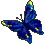 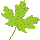 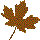 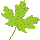 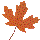 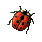 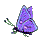 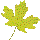 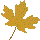 GRACIAS